По нашим улицам пройдем
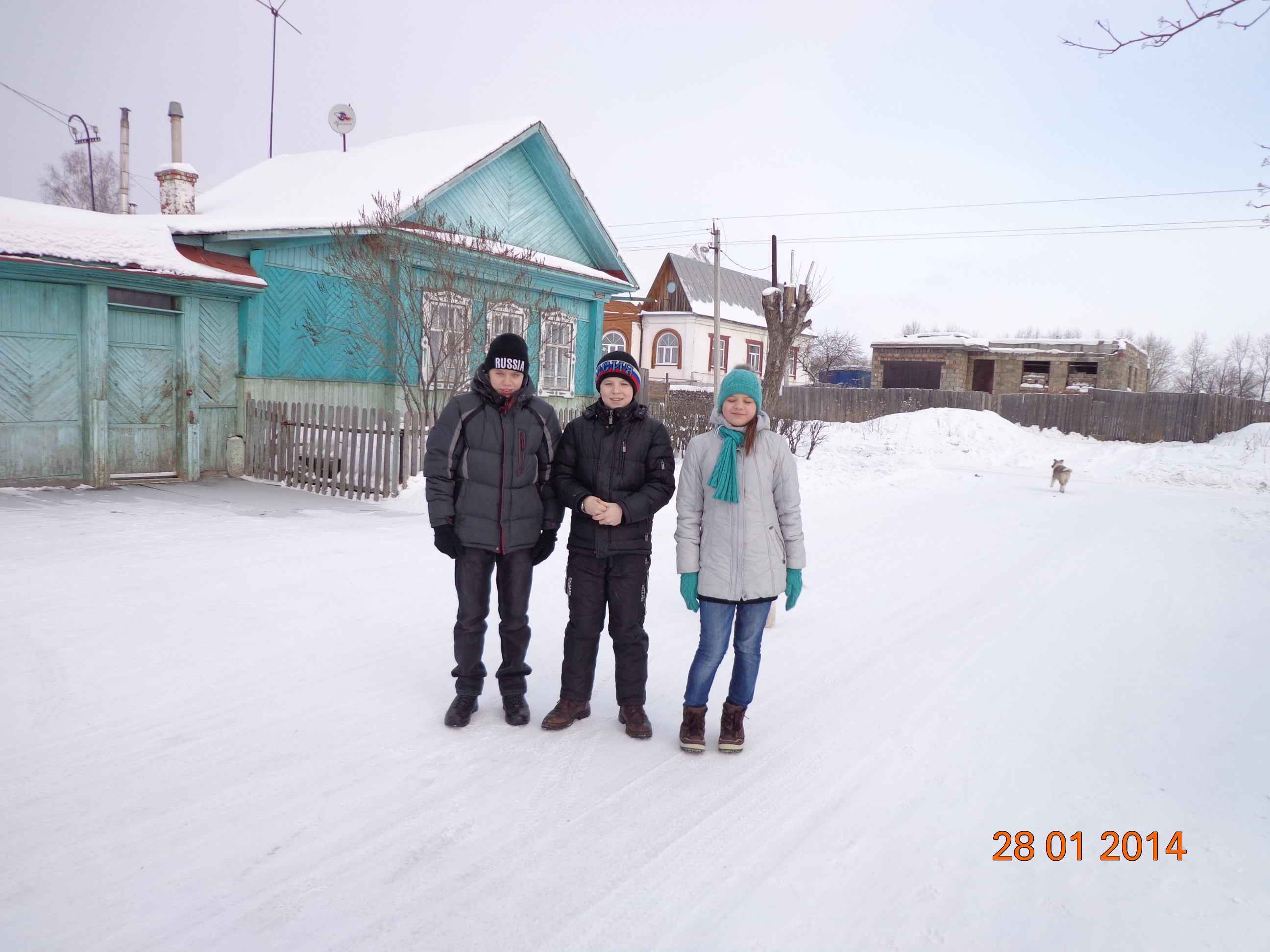 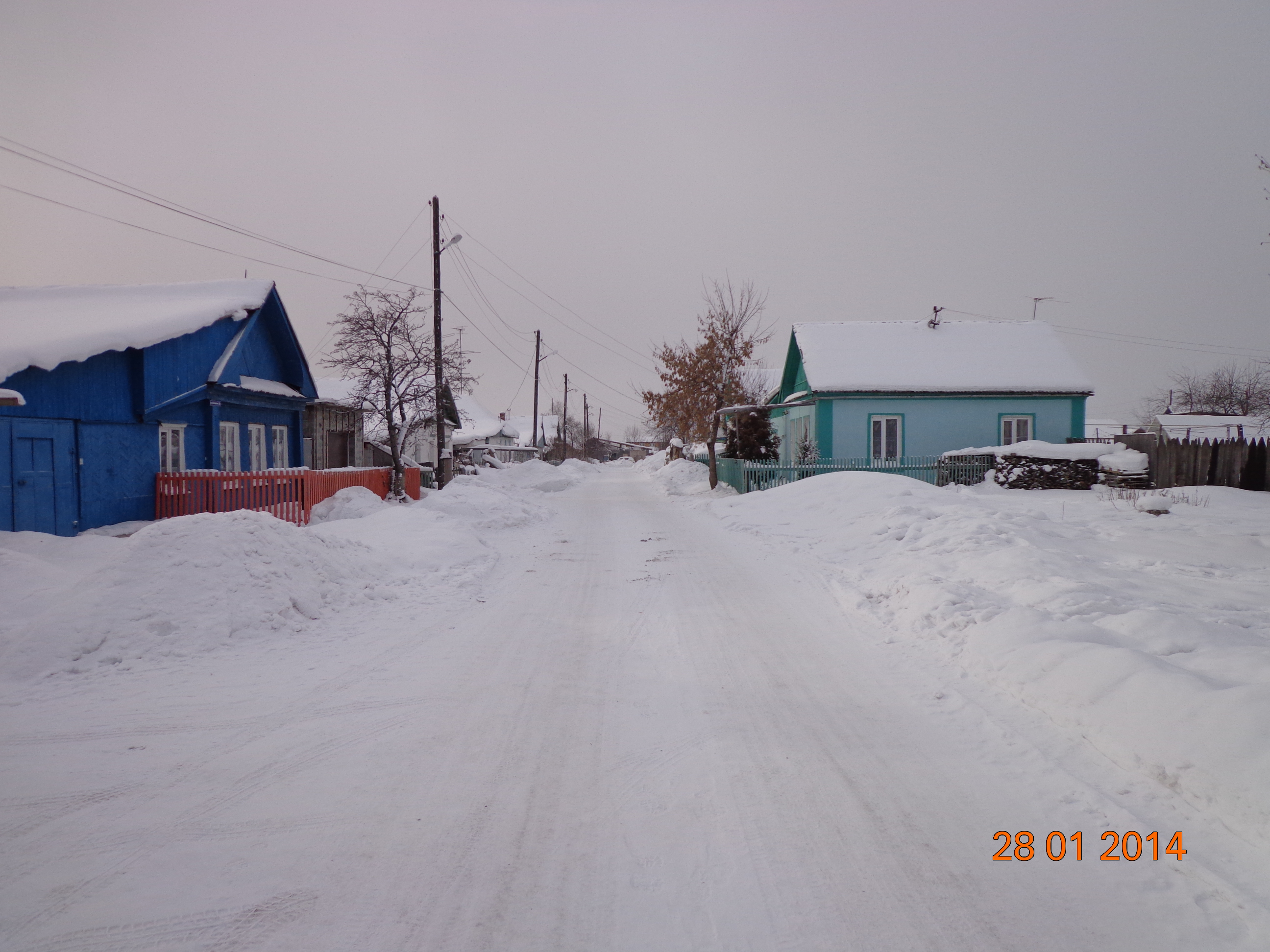 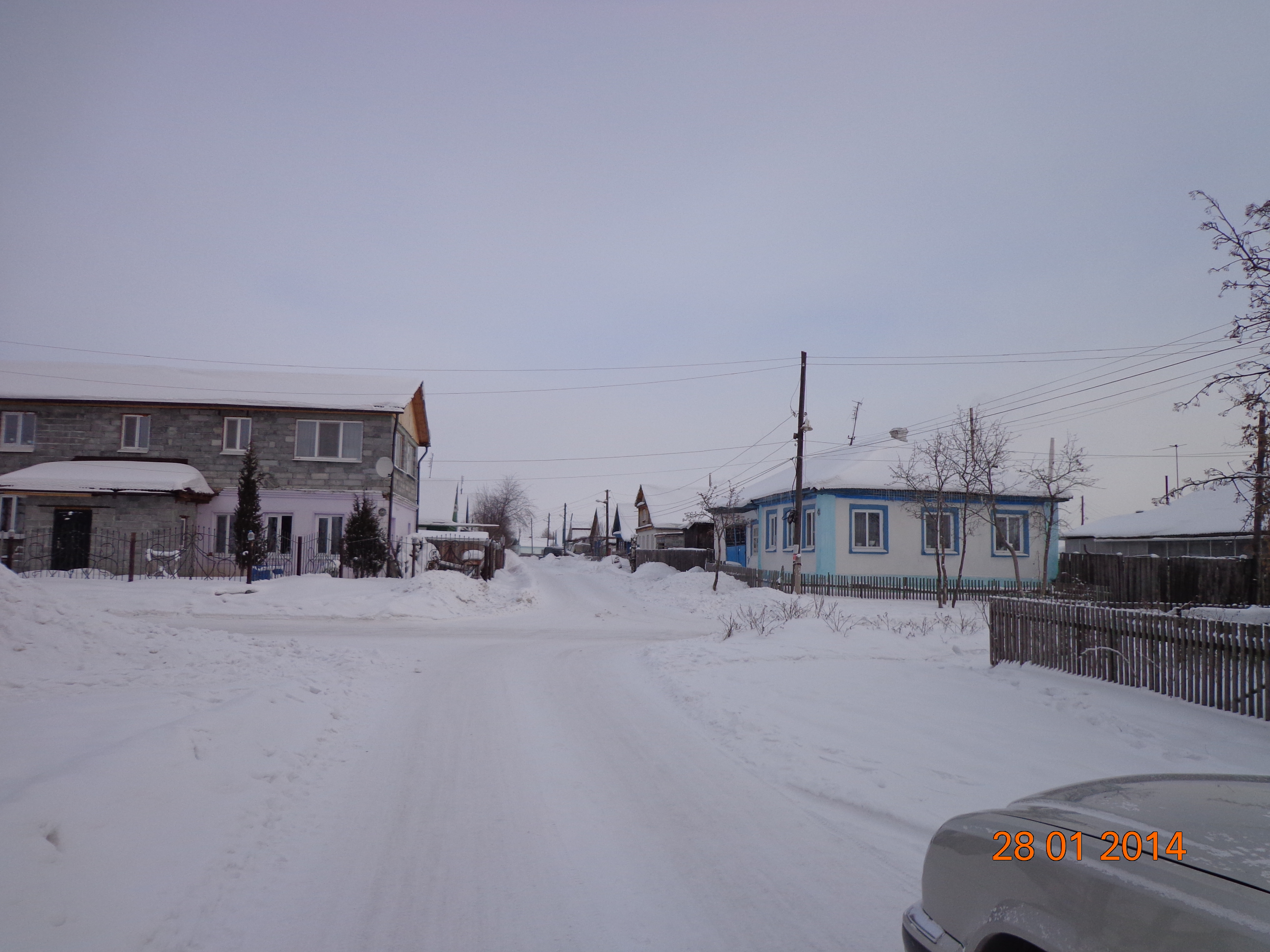 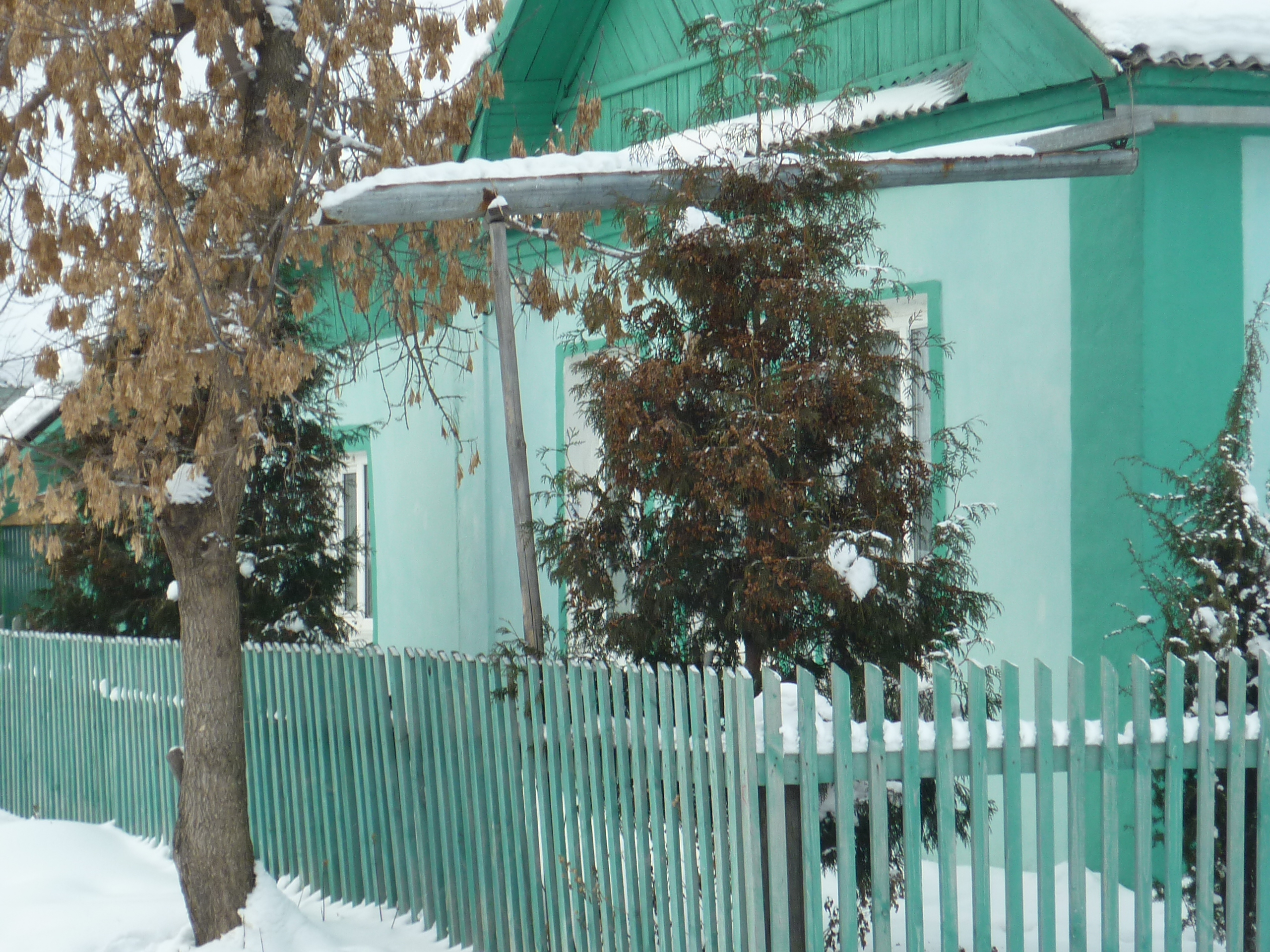 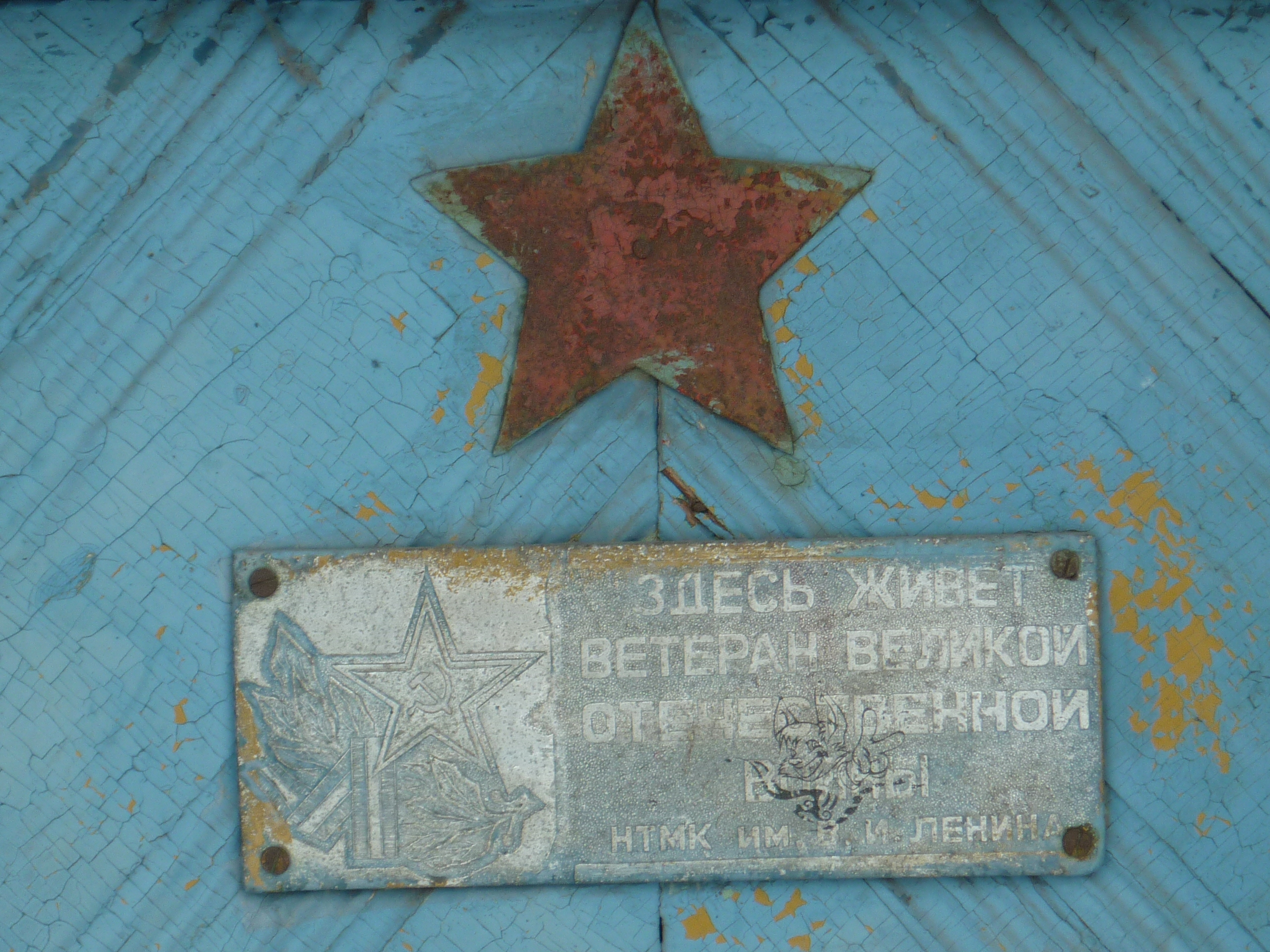 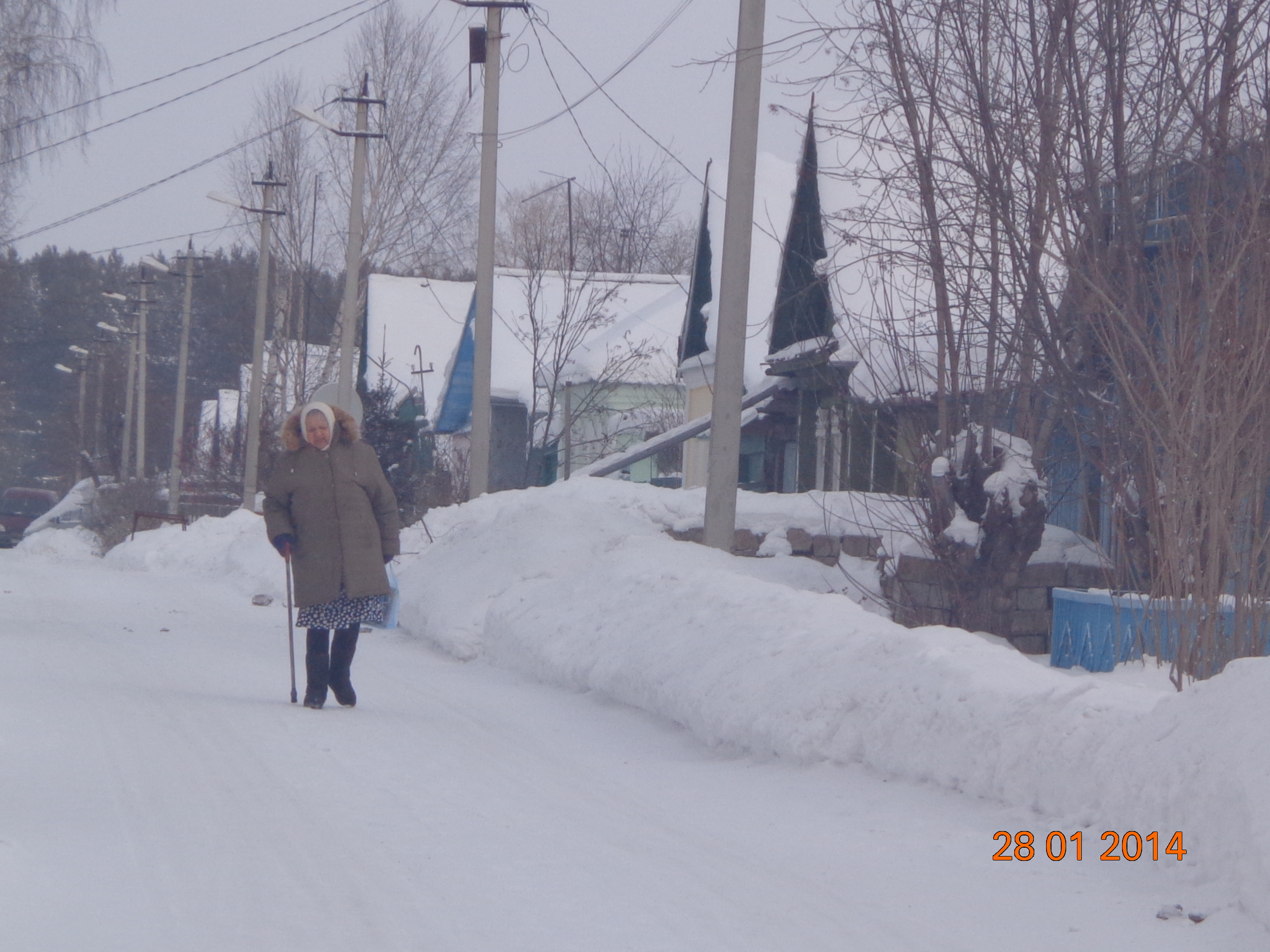 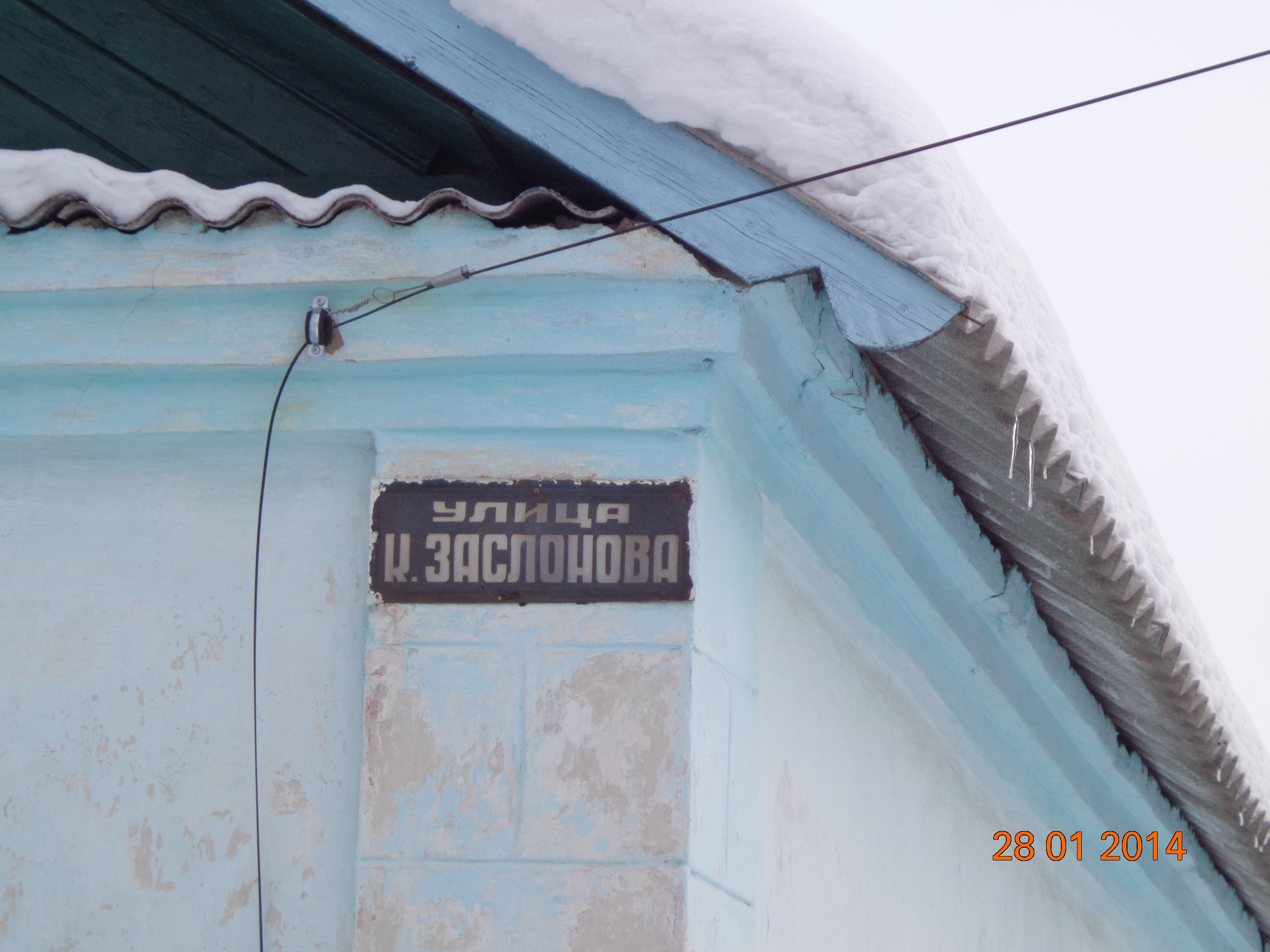 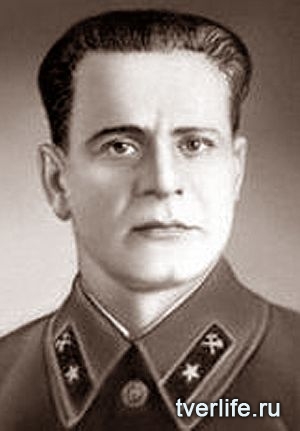 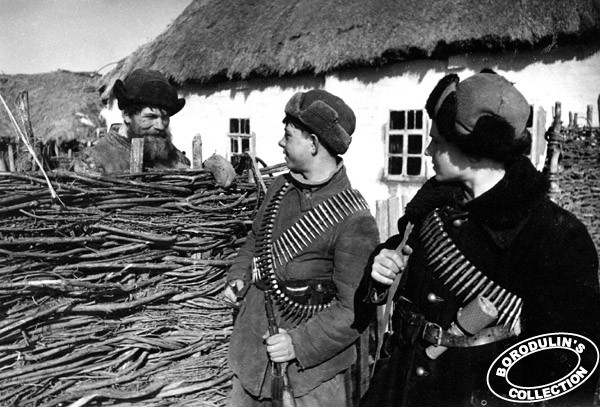 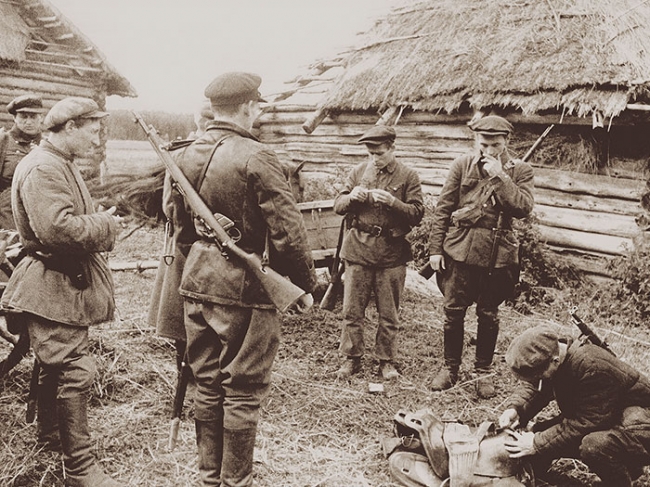 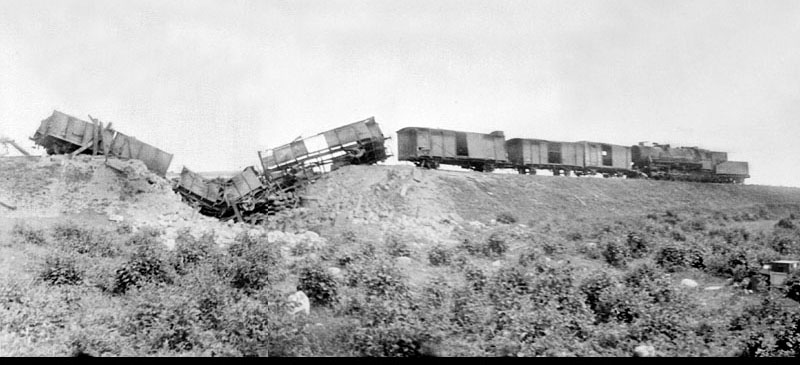 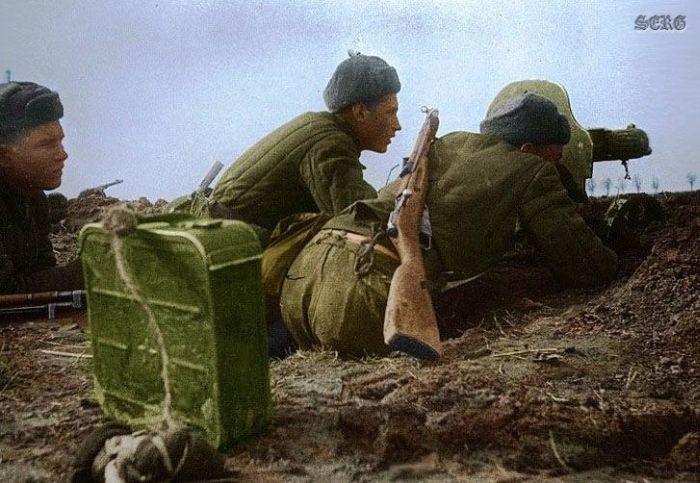 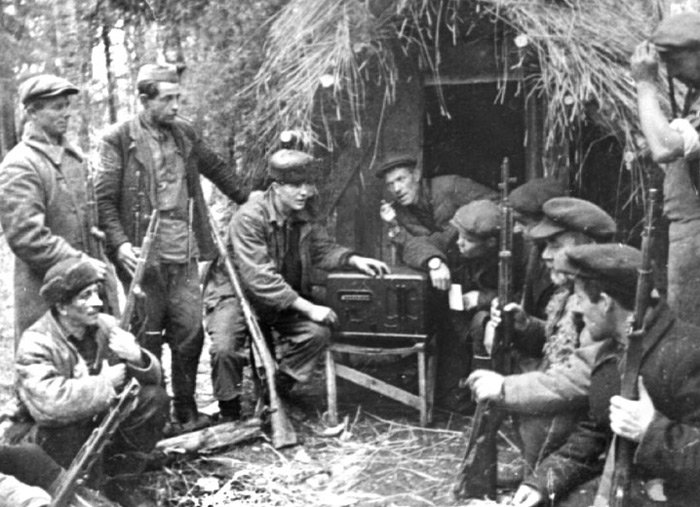 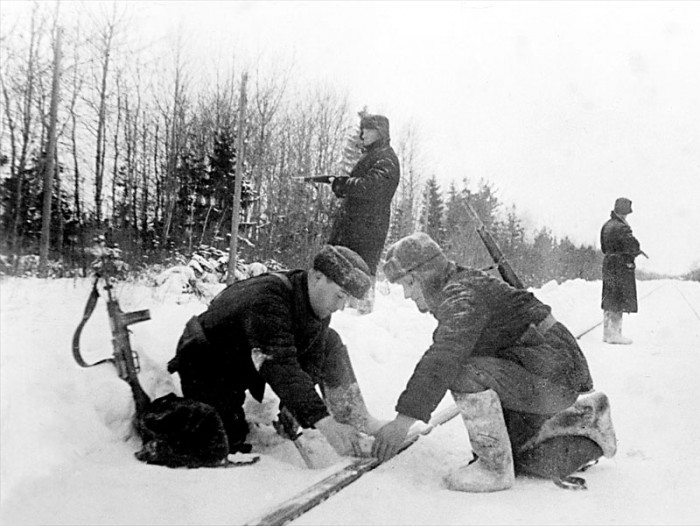 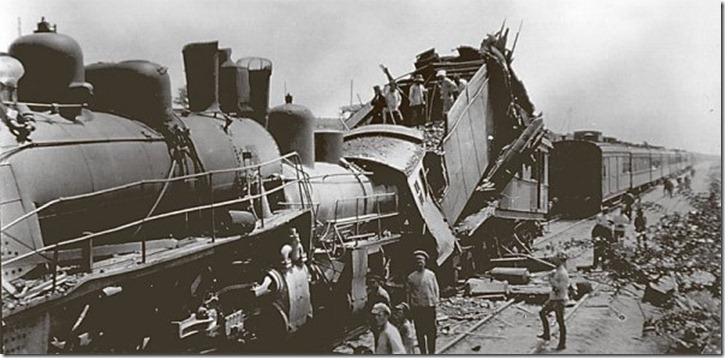 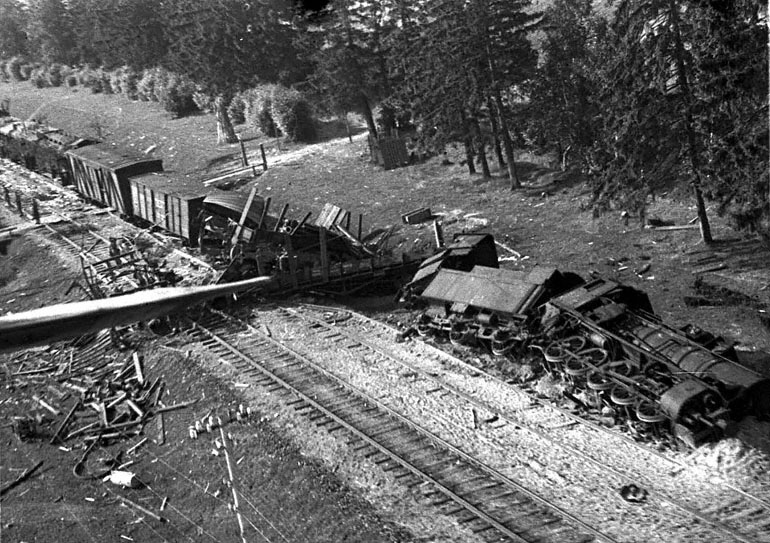 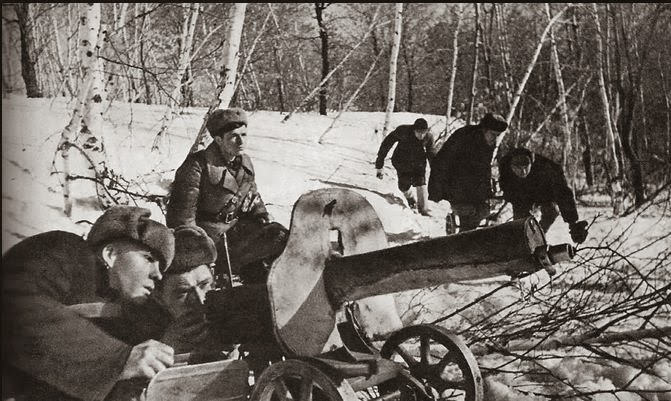 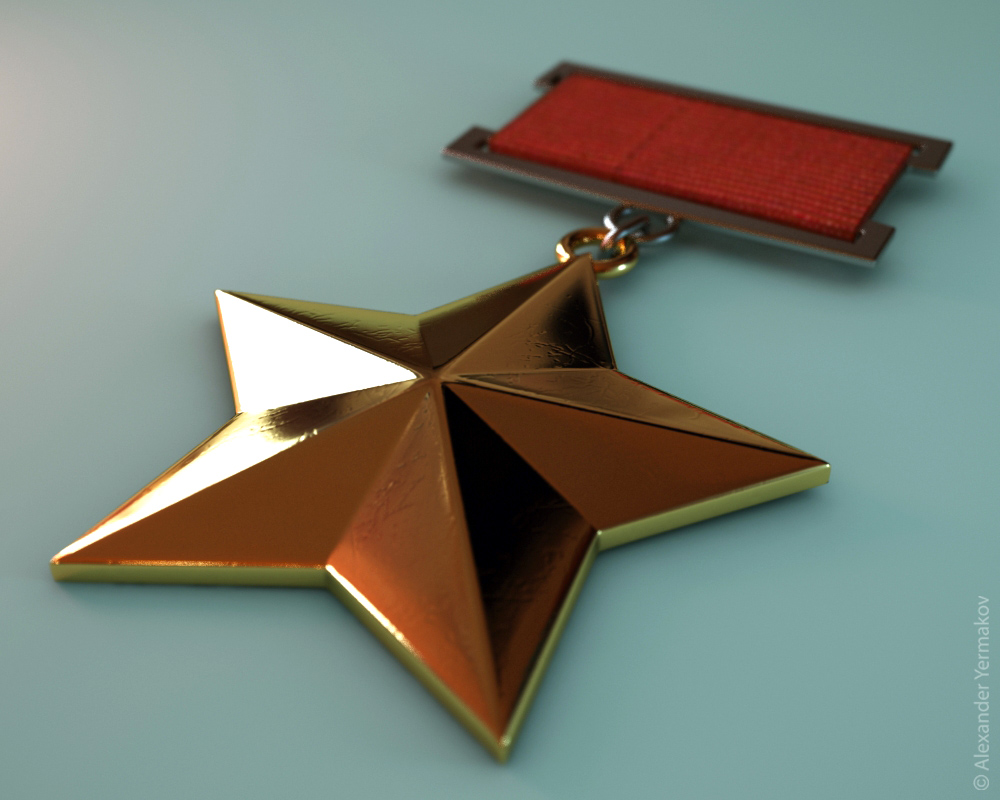 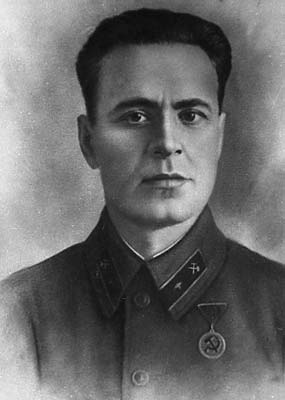 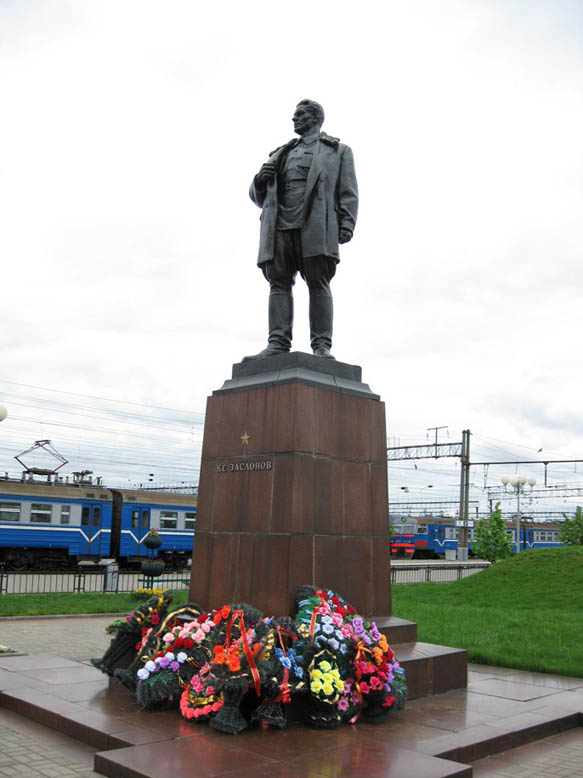